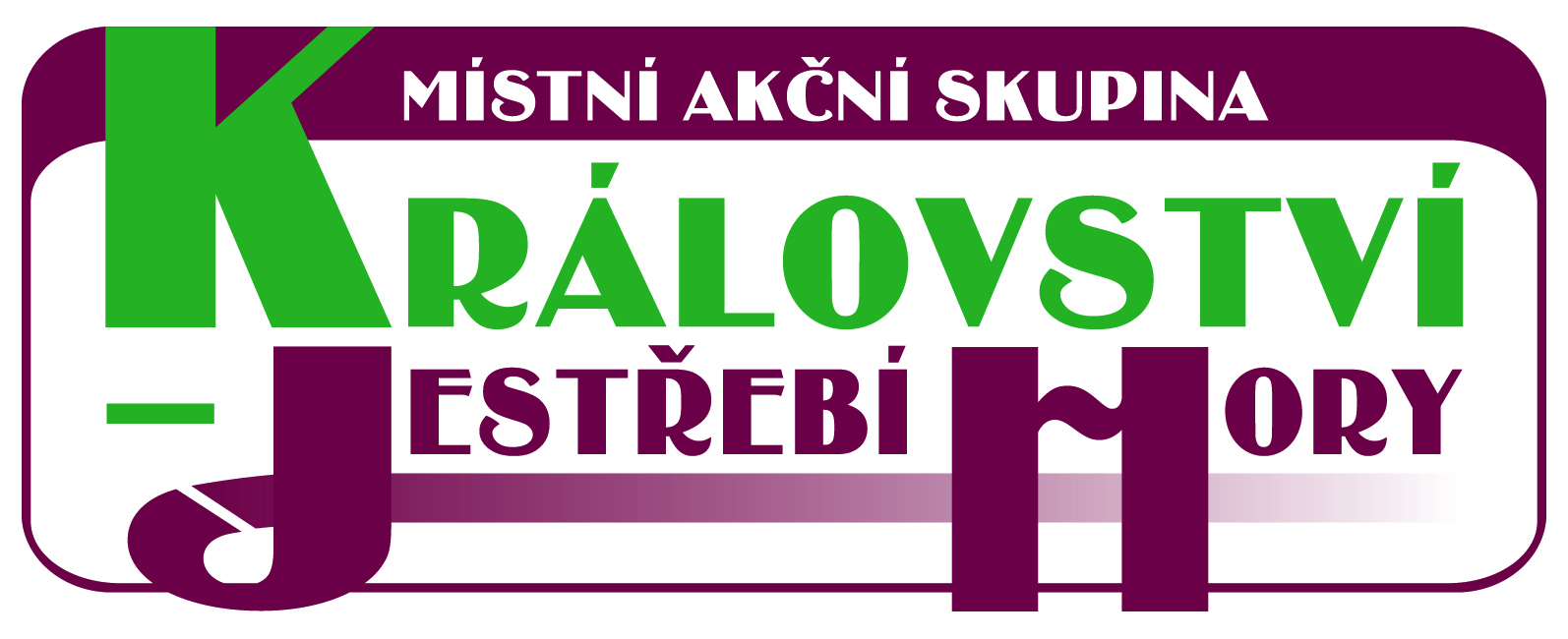 SněmMístní akční skupinyKrálovství – Jestřebí hory, o.p.s.
čtvrtek 17. 9. 2015 od 17:30
Kulturní dům Libňatov
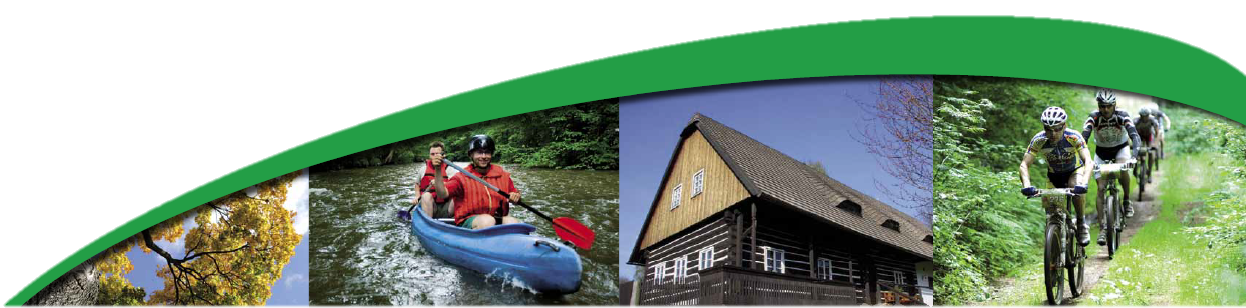 Program:
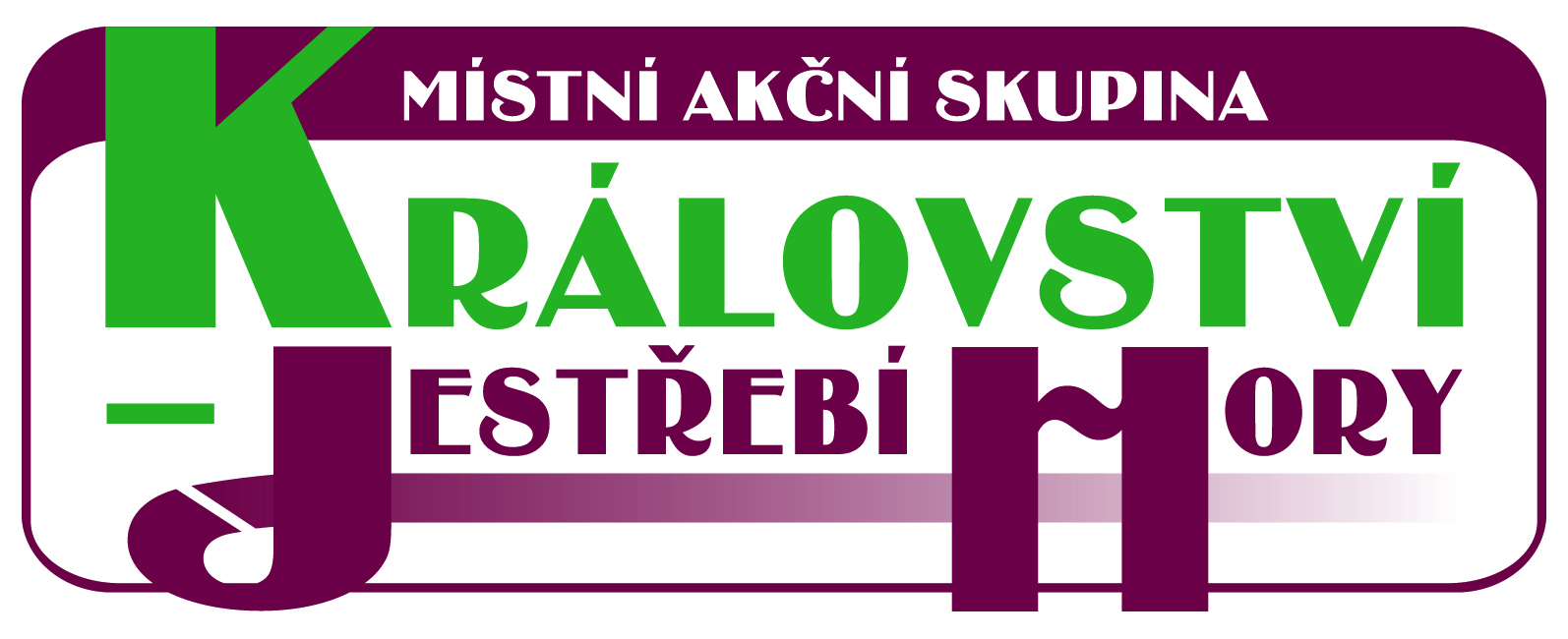 zahájení – 17:30
Volba mandátové, volební a návrhové komise; 
Standardizace MAS – schválení statutu, volba člena výběrového výboru – soukromý sektor a další informace;
Aktuální informace z tvorby strategie komunitně vedeného místního rozvoje;
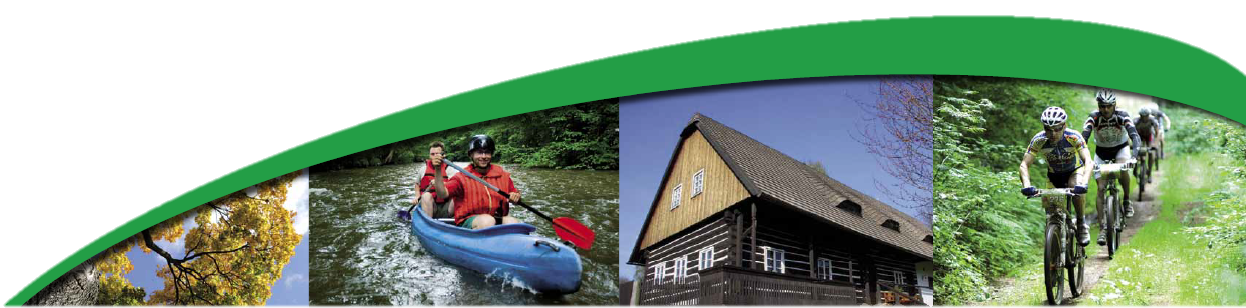 Program:
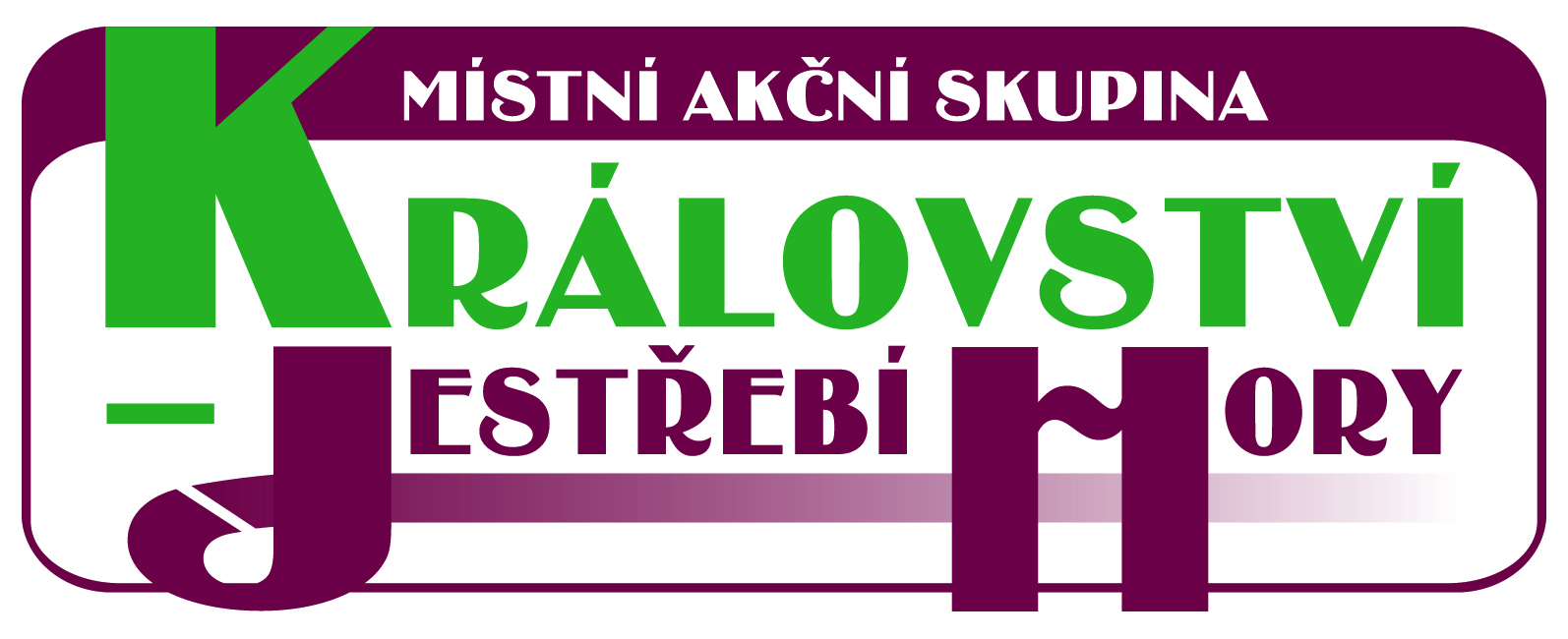 Místní akční plány pro mateřské a základní školy – projekt MAS;
Příprava aktivit pro podzim – exkurze na východní Slovensko (26.–30. 10. 2015);III. Venkovská konference (18.–19. 11. 2015) aj.
Různé;
Diskuze;
Neformální posezení – všichni.
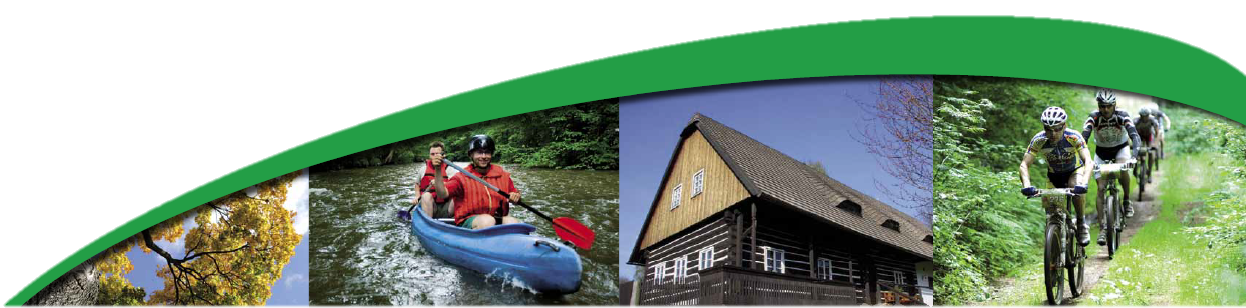 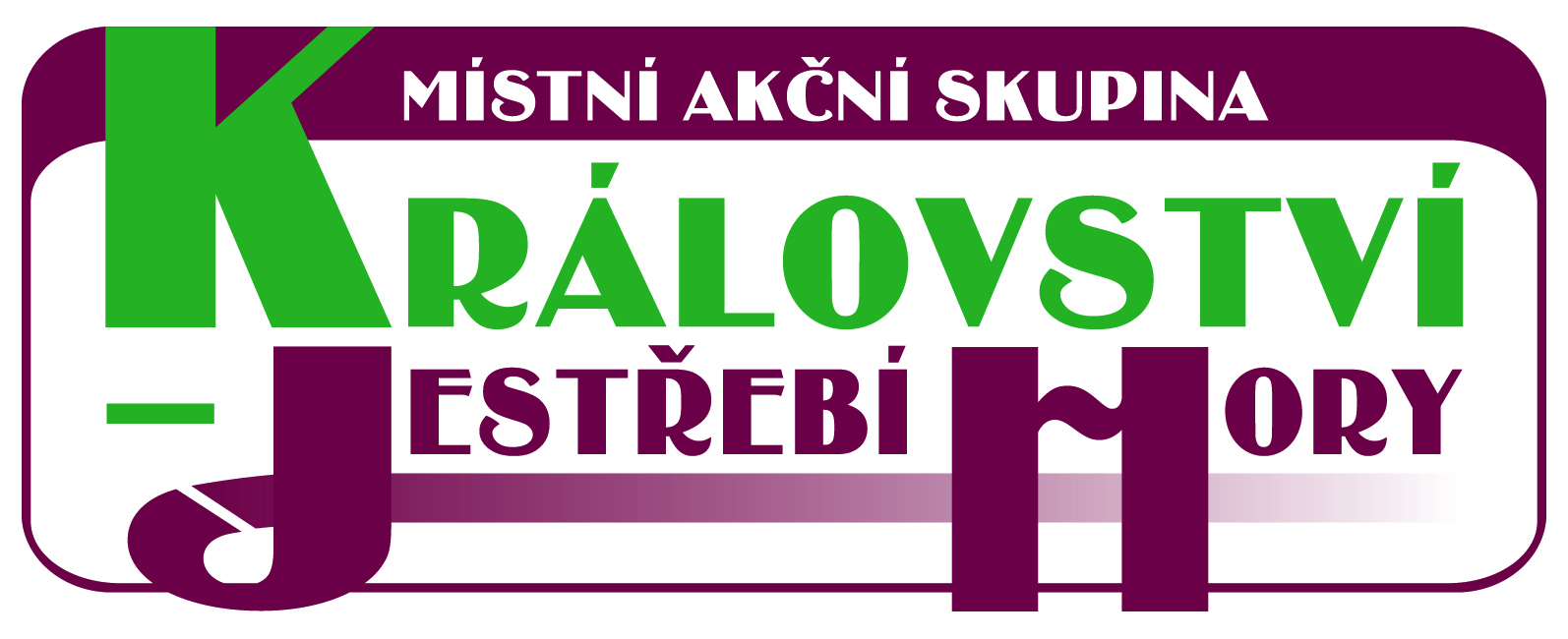 Volba mandátové, volební a návrhové komise
Tříčlenná:
 Mandátová a volební – 
 Návrhová – 
 Zapisovatelka – Kateřina Valdová
 Ověřovatelé –
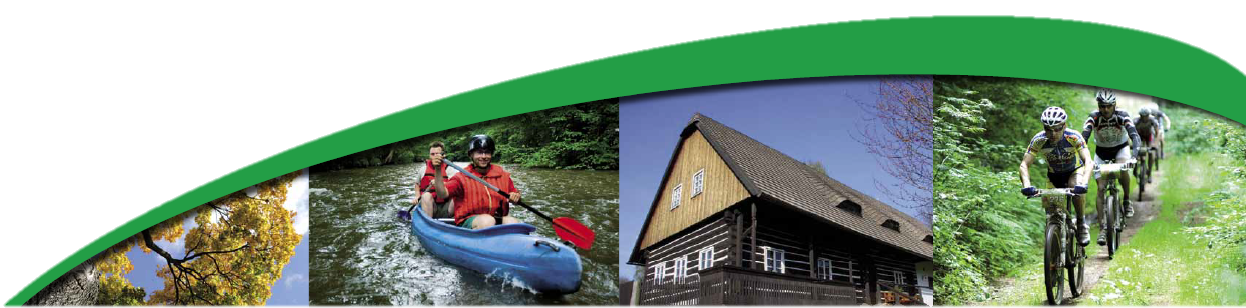 Priority MAS v období 2014+
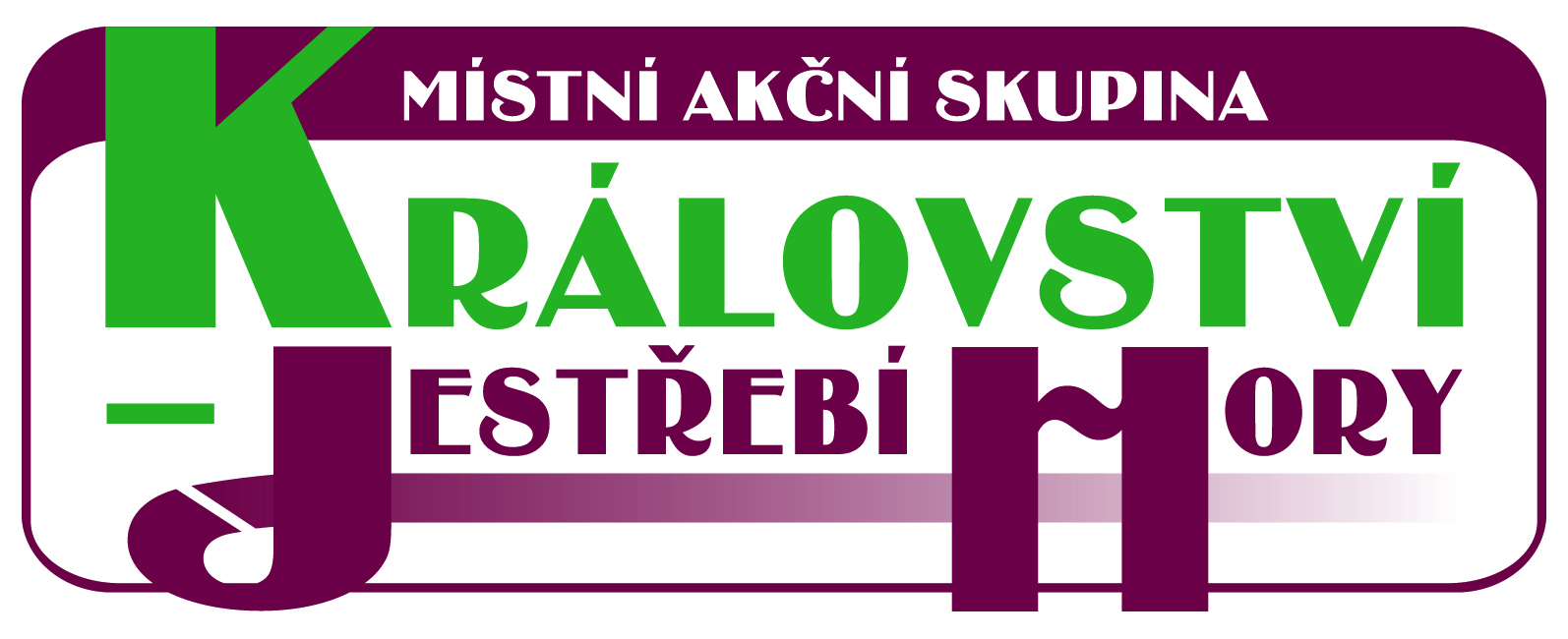 SCLLD – Strategie komunitně vedeného místního rozvoje – přerozdělovat prostředky do území metodou dříve LEADER, dnes SCLLD 
Realizovat vlastní projekty – získat prostředky na činnost a aktivity v území i z jiných zdrojů a operačních programů – příklad místní akční plány (viz později)
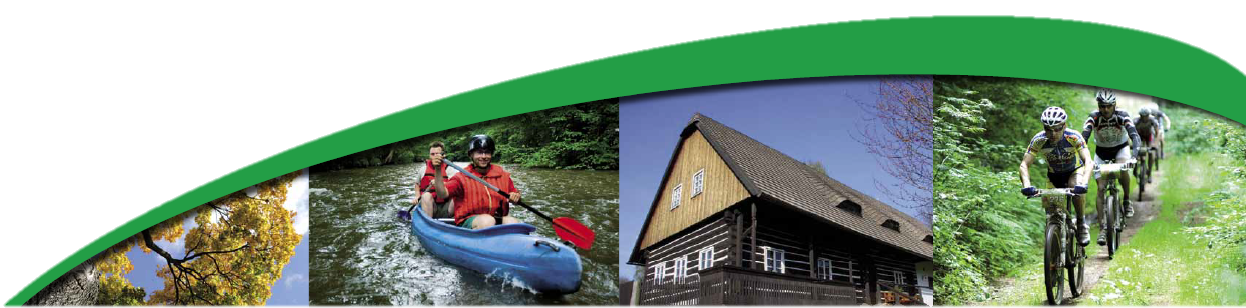 Standardizace MAS – schválení statutu, volba člena výběrového výboru – soukromý sektor a další informace;
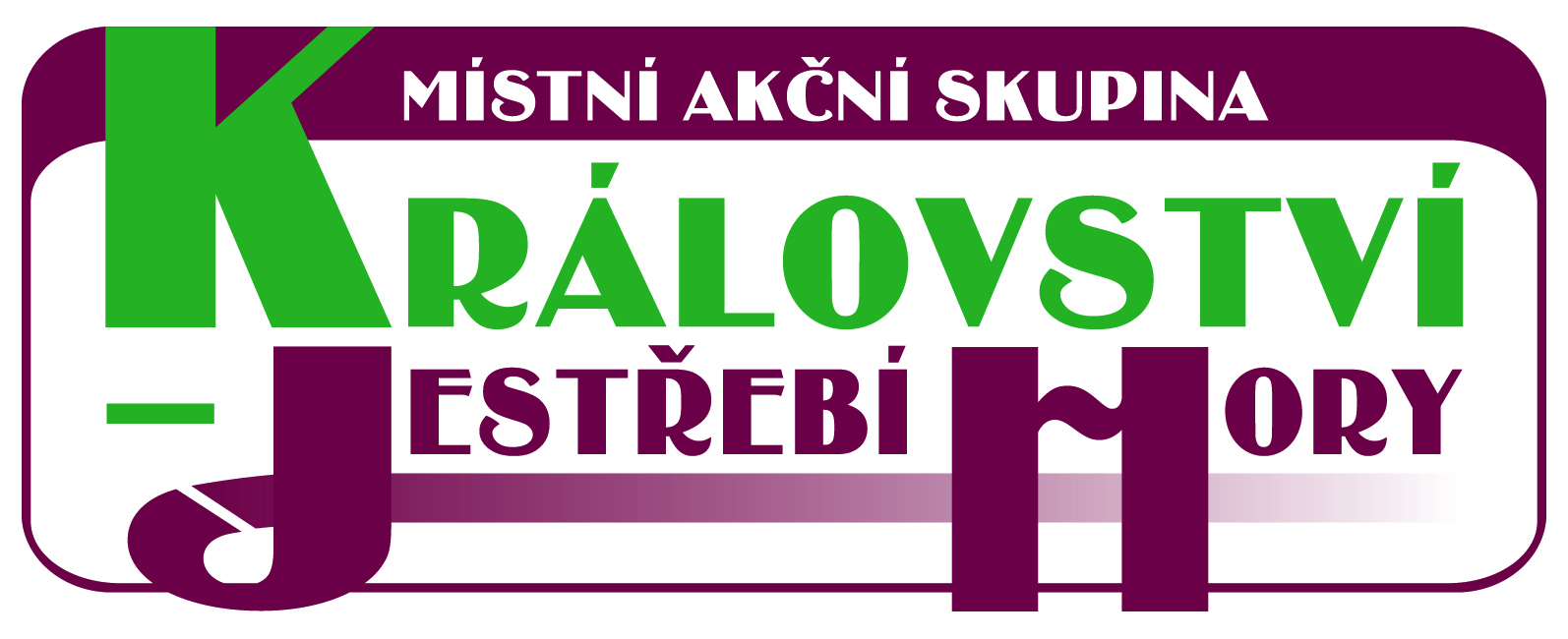 Odevzdání žádosti – 25. 3. 2015
Chybník – 27. 7. 2015
Vypořádat připomínky – do 30. 9. 2015
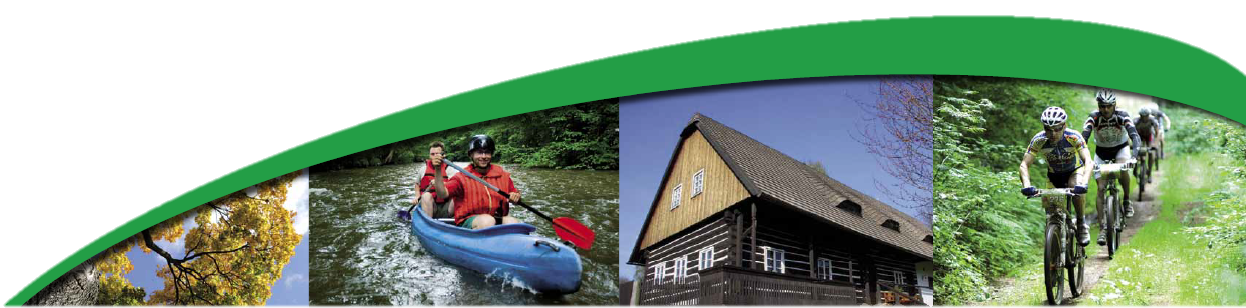 Standardizace MAS – schválení statutu, volba člena výběrového výboru – soukromý sektor a další informace;
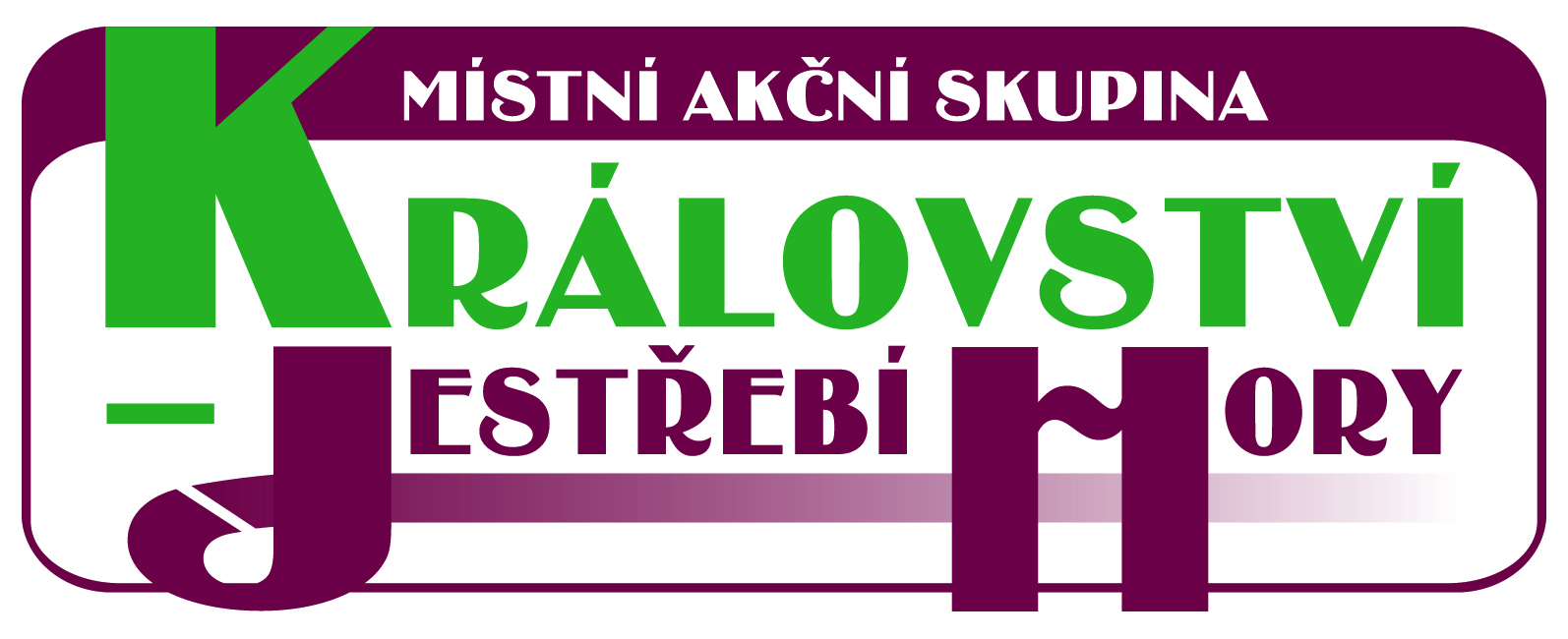 Statut – zapracování připomínek SZIF ČR dle aktuálního výkladu metodiky – potřeba schválit
Usnesení: 
Sněm místní akční skupiny schvaluje statut MAS – viz příloha.
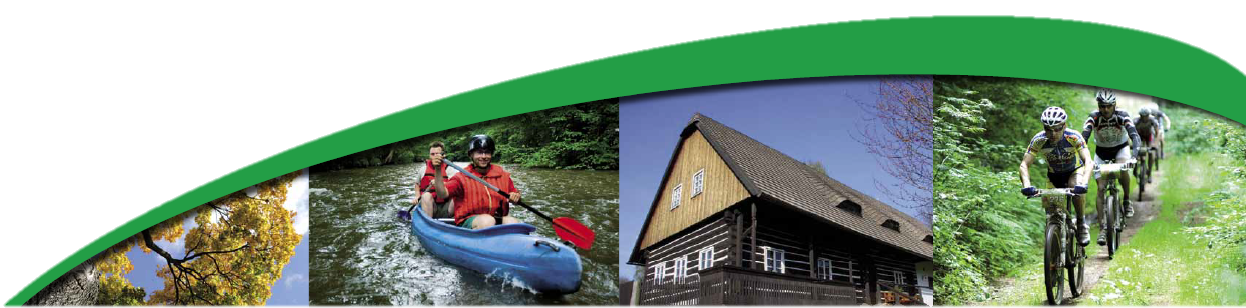 Standardizace MAS – schválení statutu, volba člena výběrového výboru – soukromý sektor a další informace;
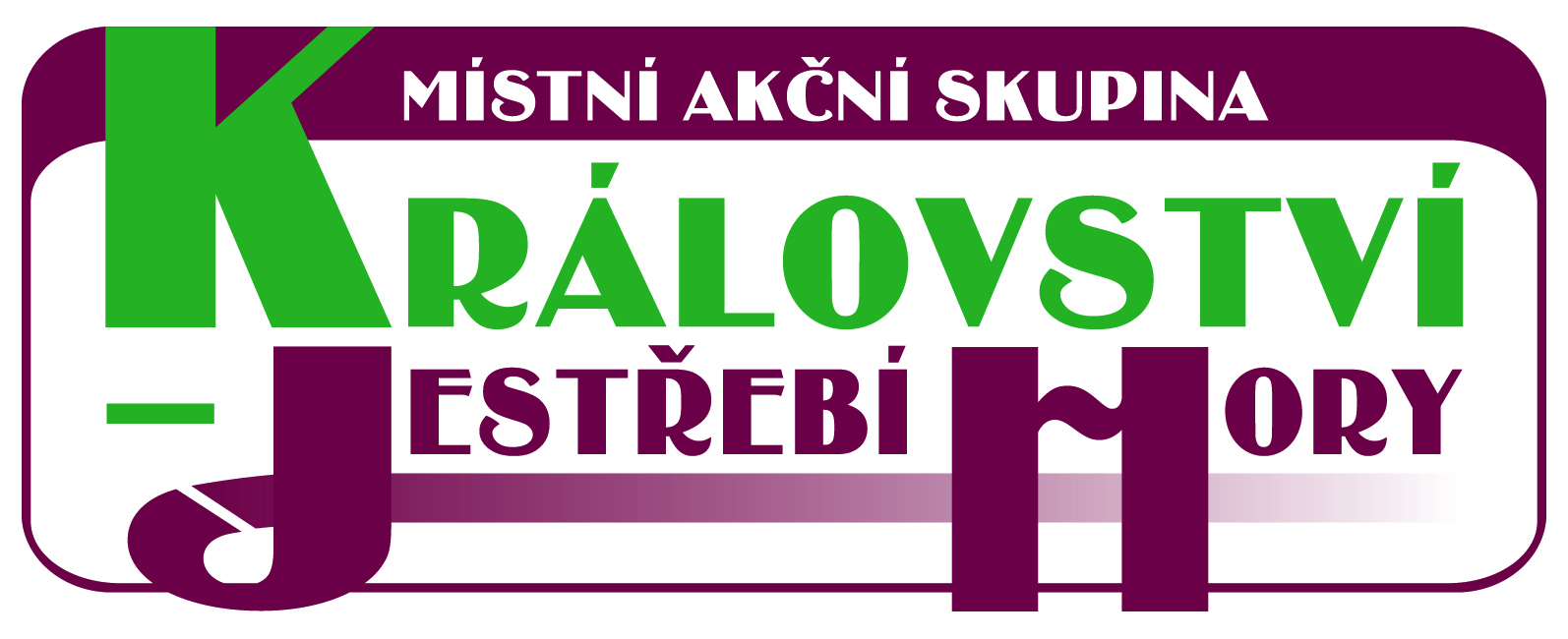 Volba člena výběrového výboru – soukromý sektor – T. J. Sokol Libňatov – Aleš Kosina rezignoval
Kandidáti: SDH Libňatov – zástupce Zdeněk Vít
Usnesení: 
Sněm místní akční skupiny schvaluje člena výběrového výboru SDH Libňatov, kterého zastupuje Zdeněk Vít.
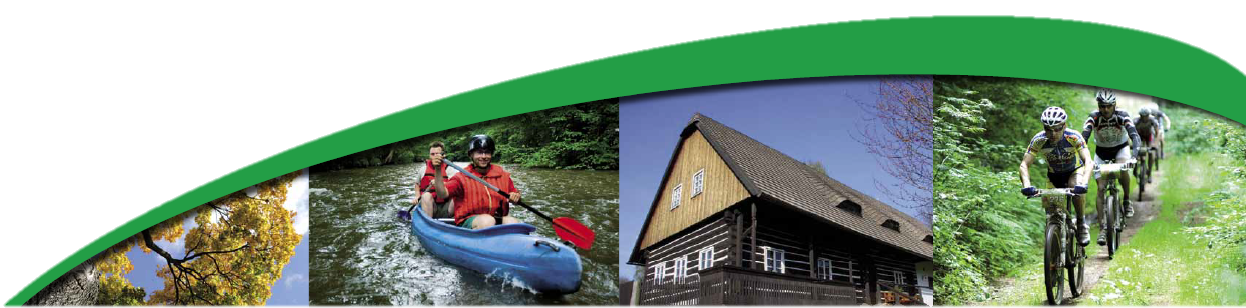 Standardizace MAS – schválení statutu, volba člena výběrového výboru – soukromý sektor a další informace;
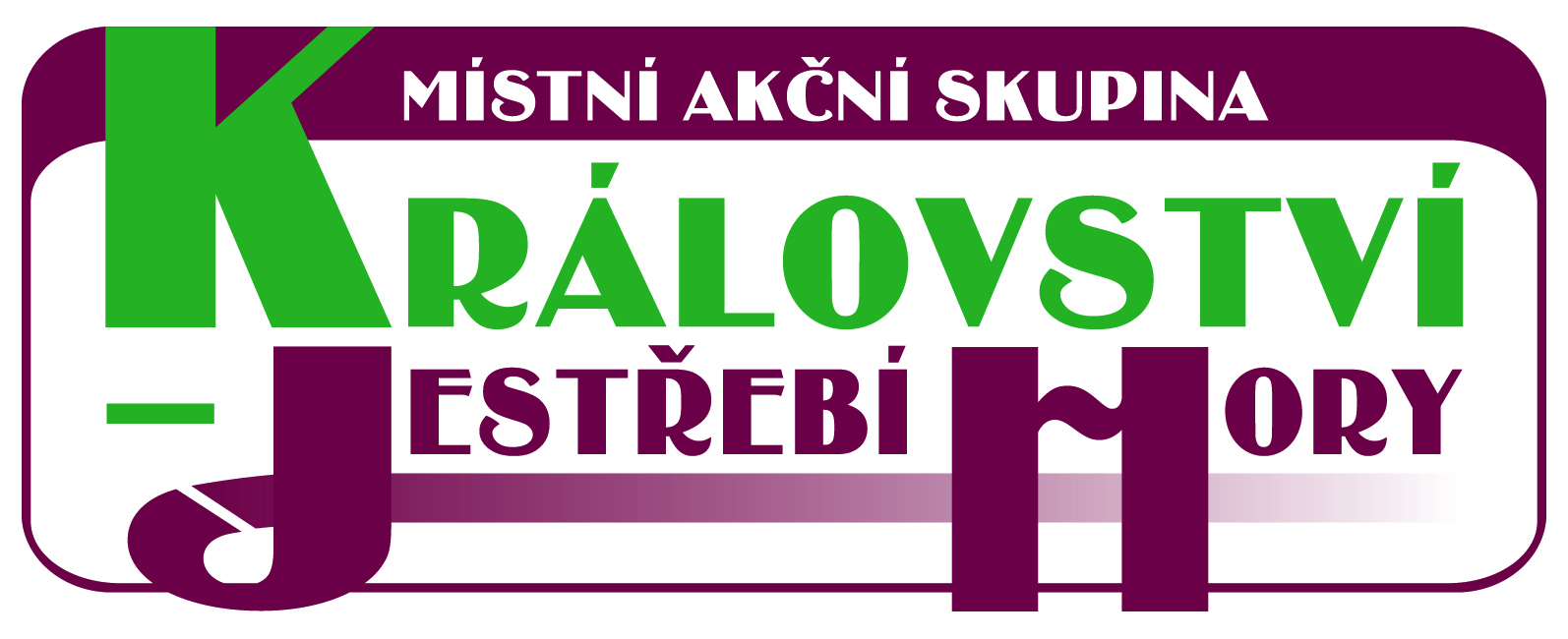 Další informace:
Všechny ostatní požadavky byly zodpovězeny 
Předpokládá se, že do konce listopadu budeme mít další informace
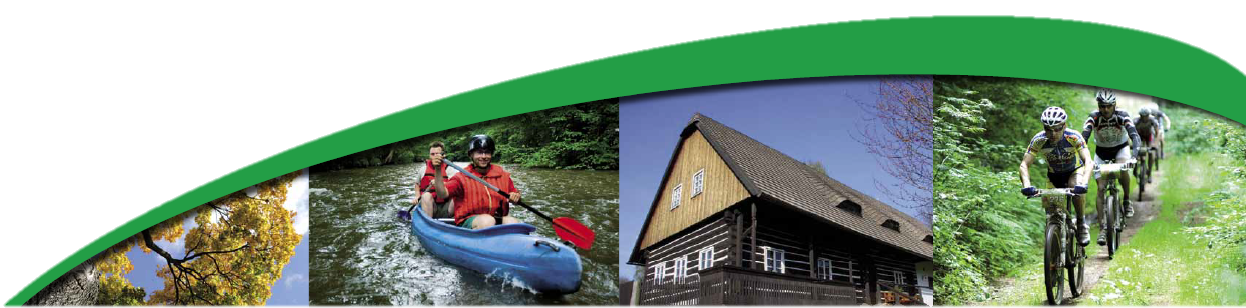 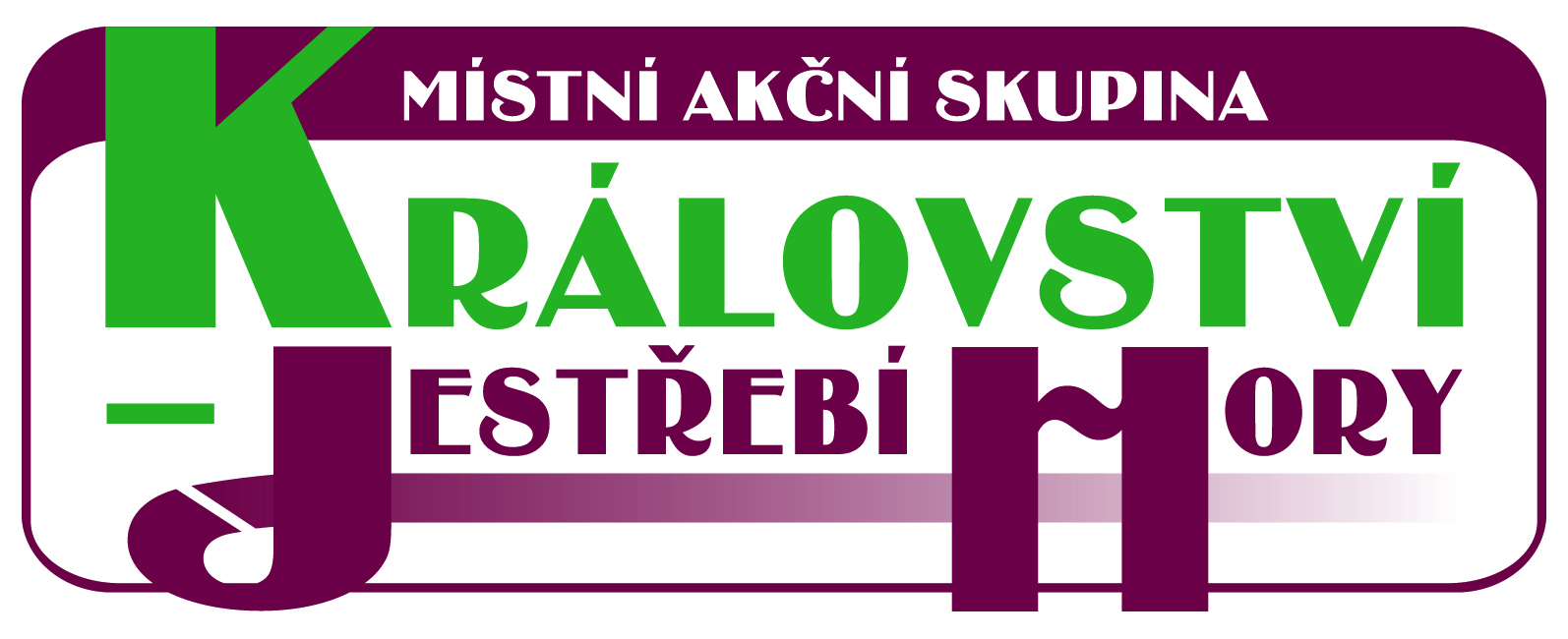 Aktuální informace z tvorby strategie komunitně vedeného místního rozvoje
1. září – vyhlášena výzva na podporu strategií komunitně vedeného místní rozvoje
podmínkou pro podání žádosti je schválená standardizace
aktuálně prochází naše strategie připomínkováním na MMR
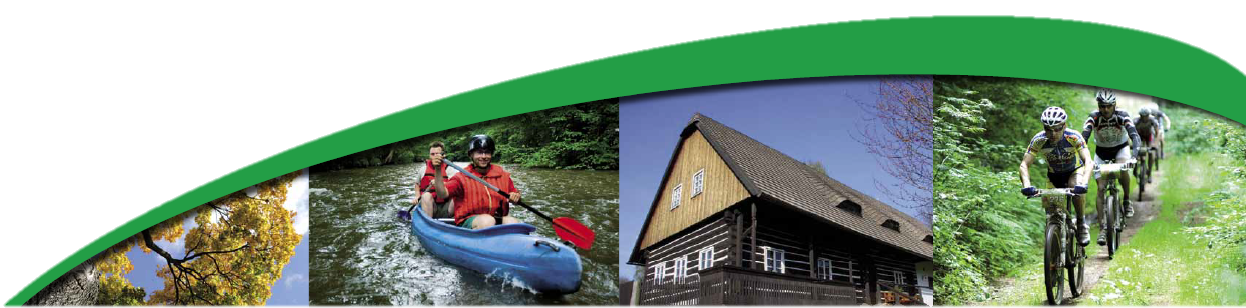 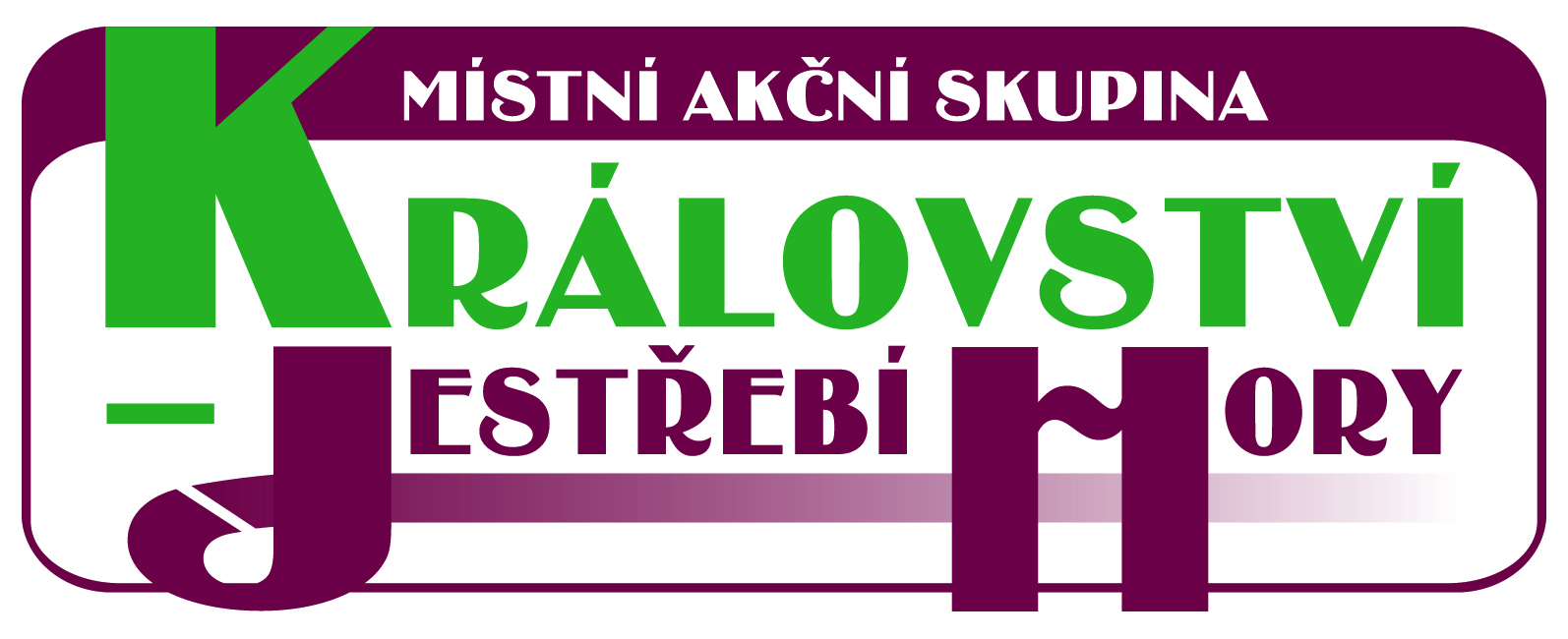 Aktuální informace z tvorby strategie komunitně vedeného místního rozvoje
čeká se na finální verzi metodiky pro tvorbu strategie a metodiky pro využití integrovaných nástrojů
stále není vyjasněná konečná finanční alokace ani podpora MAS v jednotlivých OP (MAS KJH, o.p.s. aktuálně podpořena v IROP, PRV, OP Zaměstnanost a OP Výzkum, vývoj, vzdělávání)
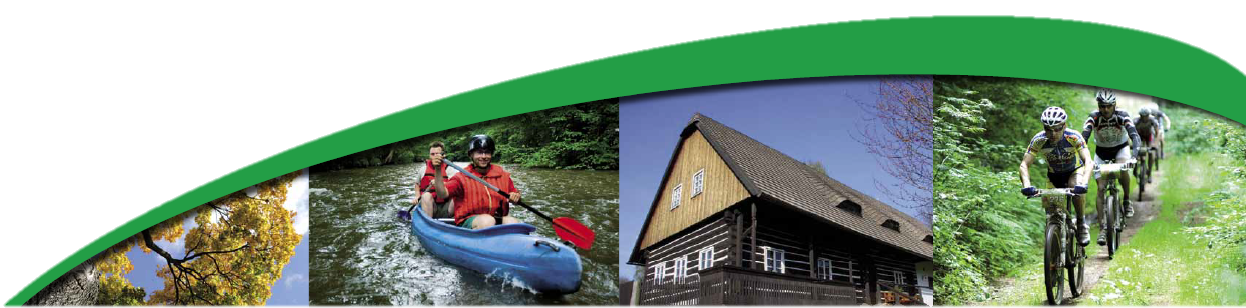 Místní akční plány pro mateřské a základní školy – projekt MAS;
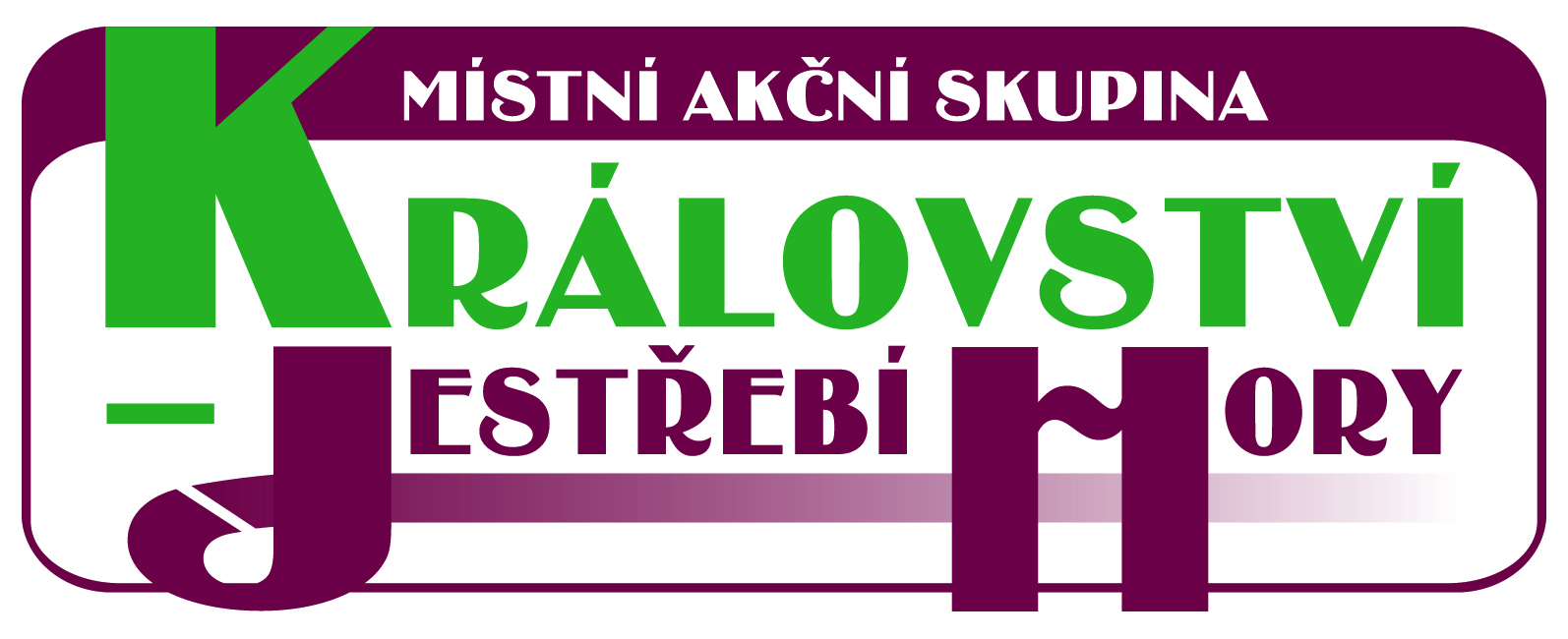 V rámci OP Výzkum, vývoj a vzdělávání budou zpracovávány strategické dokumenty pro oblast školství (ZŠ i MŠ).  
Po dohodě v území ORP Trutnov bude MAS Království – Jestřebí hory, o.p.s. žadatelem. Na žádost obce Čermná bude tato obec připojena k našemu MAP. 
Dotace bude na 2 roky a je zajištěno 100 % financování. Výzva vyhlášena k 8. 9. 2015, termín odevzdání žádosti 24. 11. 2015.
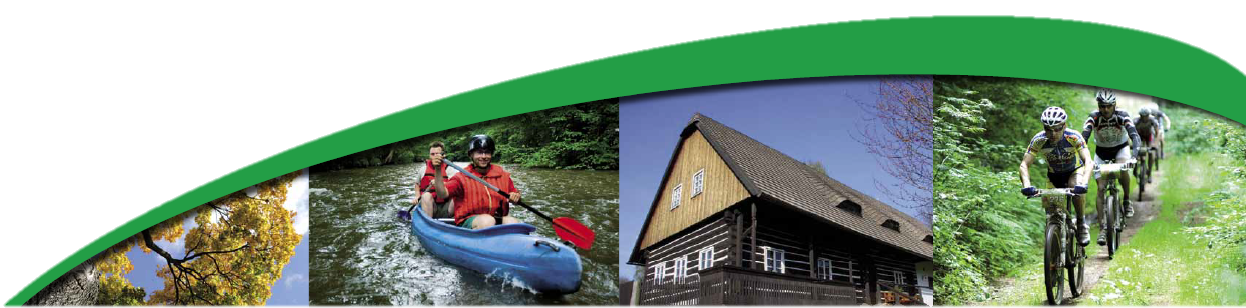 Místní akční plány pro mateřské a základní školy – projekt MAS;
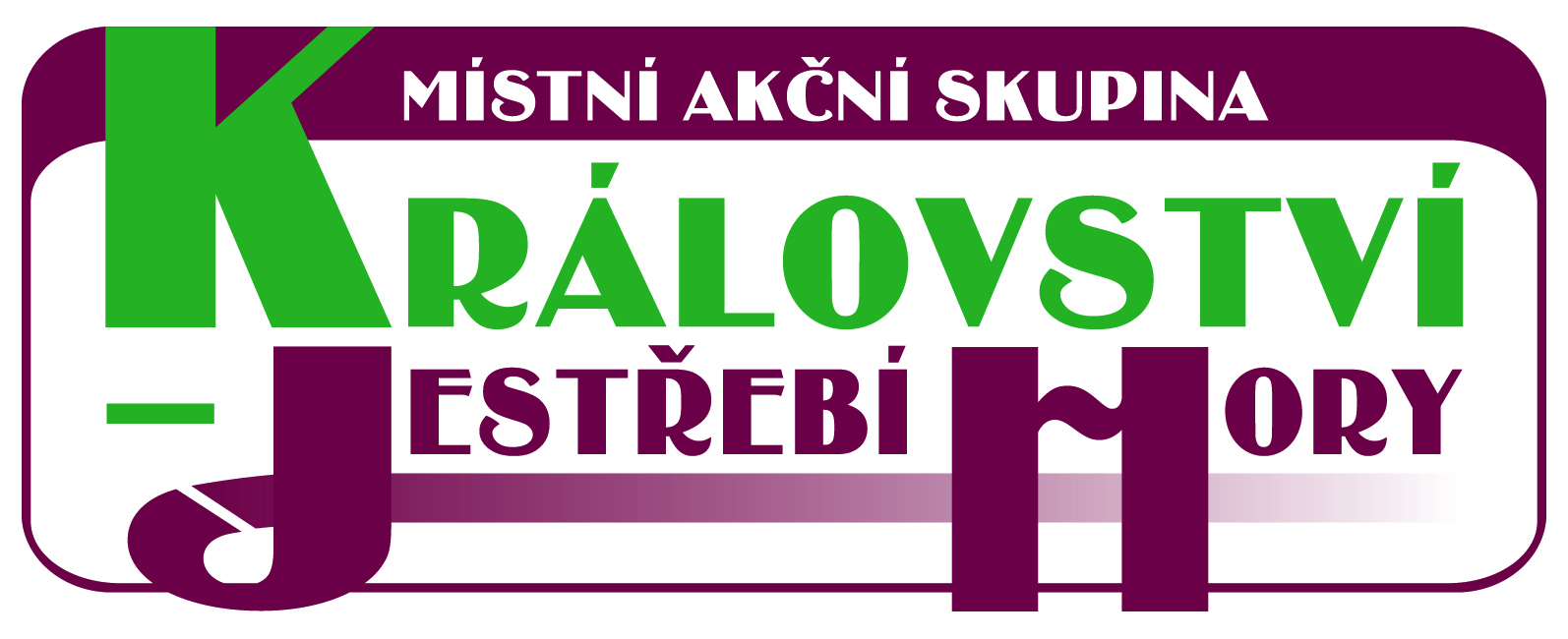 Vznikne koncepční dokument pro oblast vzdělávání na principu partnerství – tedy to co dělá MAS od roku 2006.
Do projektu budou zapojeny – školy, obce, rodiče, místní podnikatelé a firmy, agentury pro sociální začleňování, NNO, kraj atd. 
Školy do regionální koncepce zapracují vlastní požadavky a tím se usnadní šance uspět v rámci dotací EU.
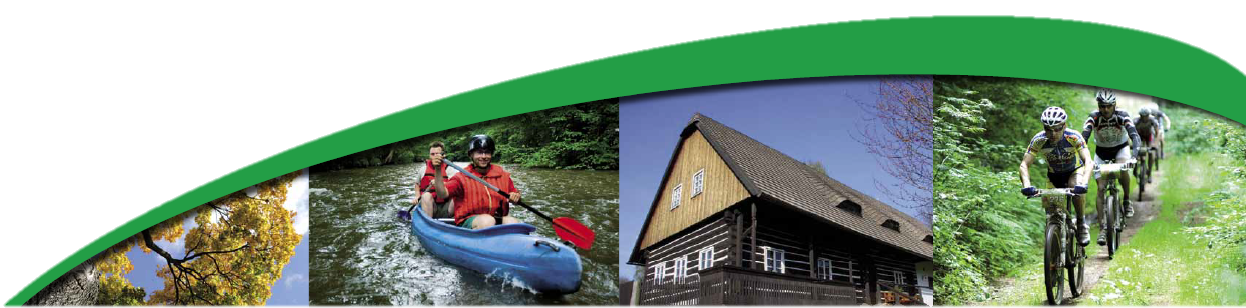 Příprava aktivit pro podzim
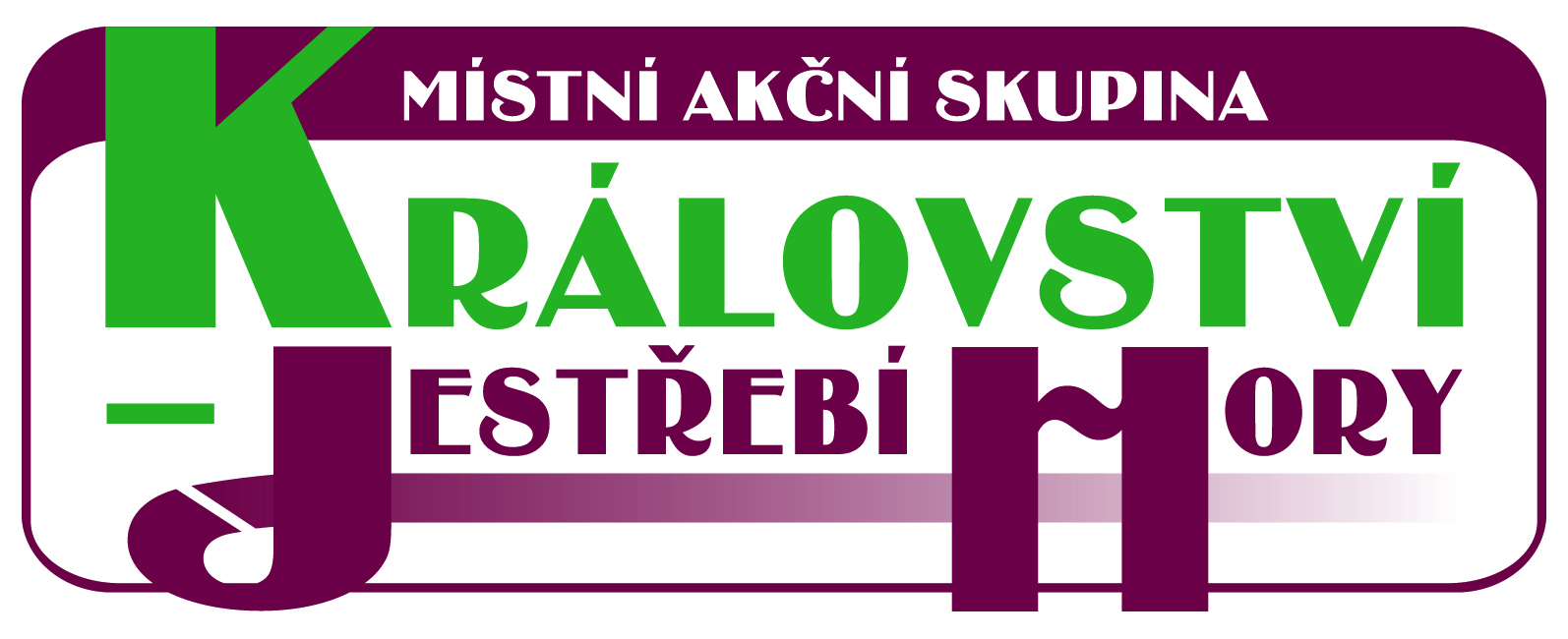 Exkurze na východní Slovensko (26.–30. 10. 2015) – zaslány propozice – přihlášky co nejdřív, v tuto chvíli je přihlášeno již 24 lidí, strop je 45;
III. Venkovská konference (Havlovice, 18.–19. 11. 2015) Inovace a inovační technologie na venkově – program se připravuje ve spolupráci s MZE ČR a MMR ČR
Sněm MAS (Havlovice, 19. 11. 2015) – pozvánka bude zaslána
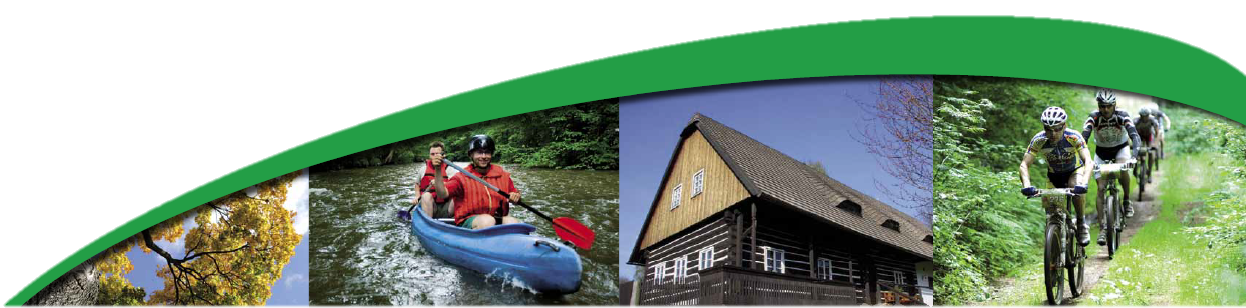 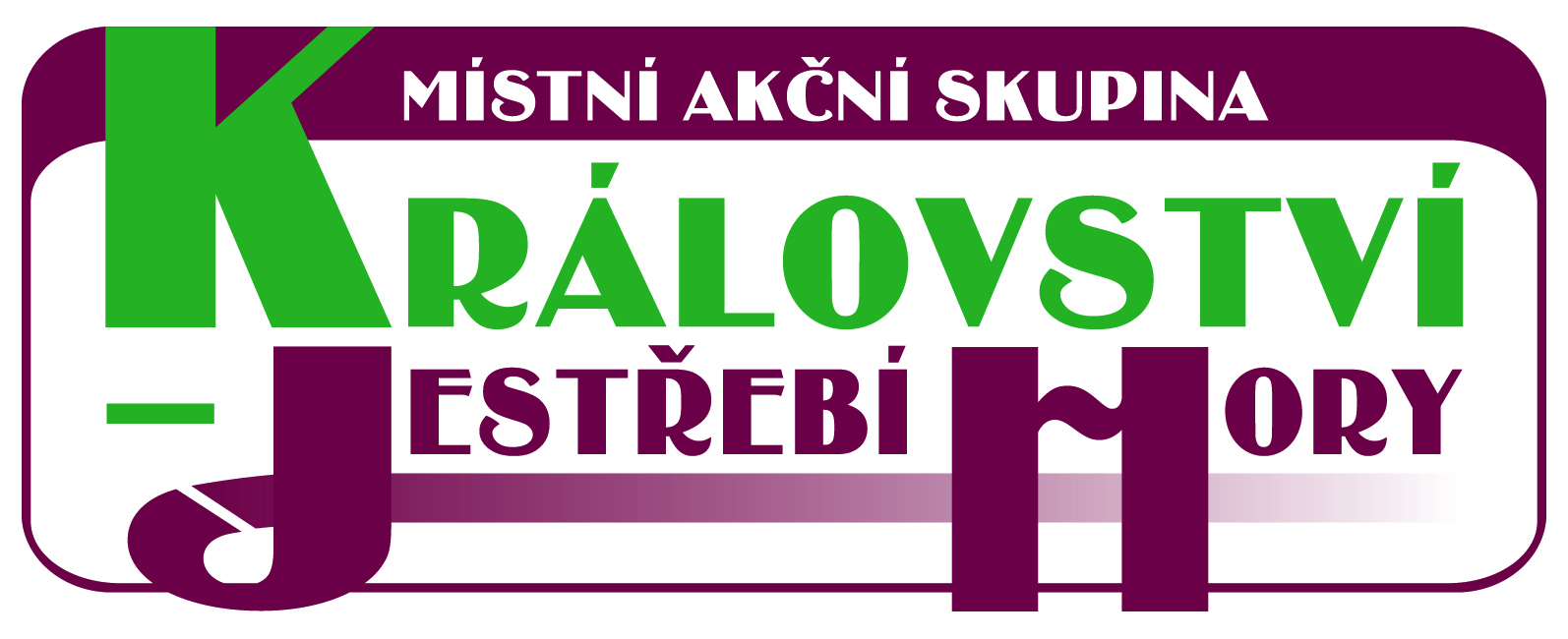 Program
Různé
Zprávy – mandátové, volební a návrhové komise

Diskuze
   Sledujte www.kjh.cz

Neformální posezení – všichni.
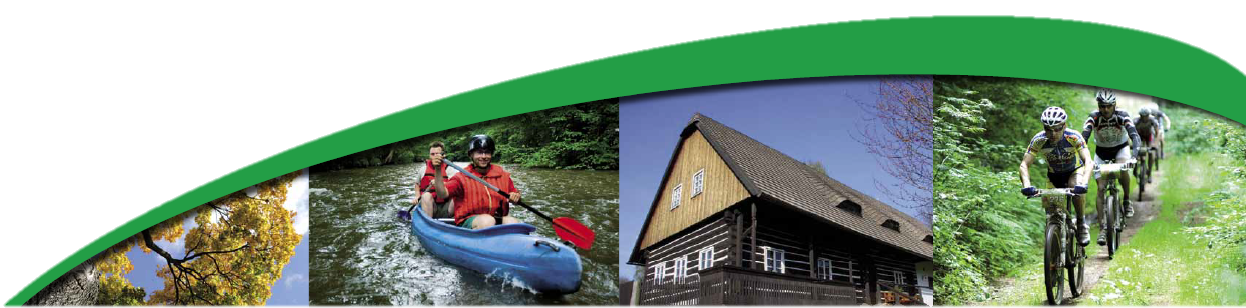 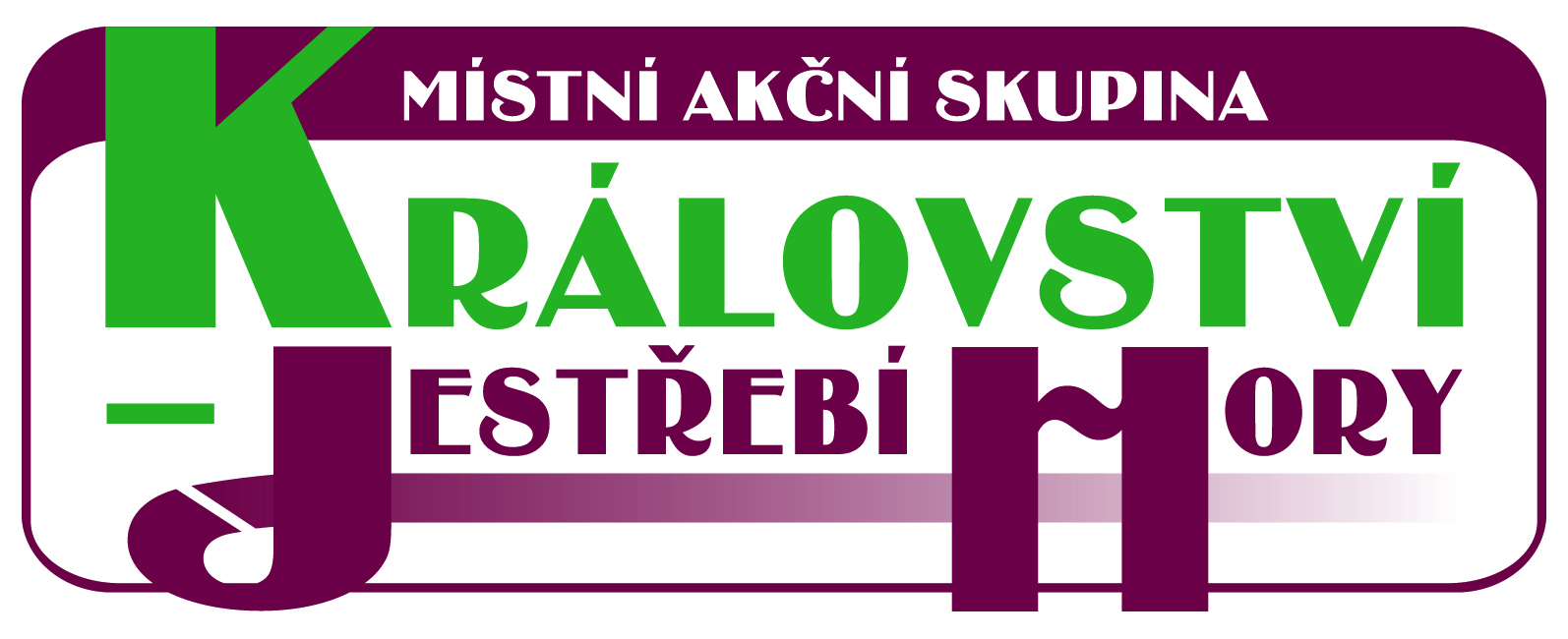 Děkuji za pozornosta vzhůru k občerstvení. 
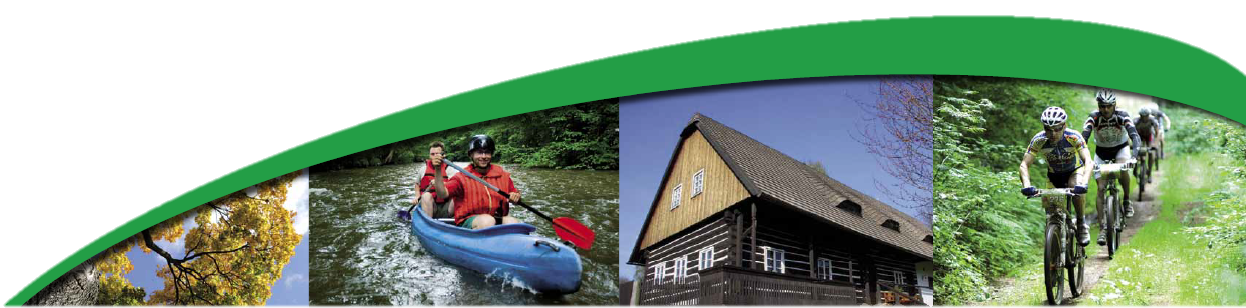